Diversity Action Planning
UO Action Planning Presentation  
Garcia & Associates, January 3, 2016
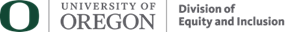 [Speaker Notes: Slides updated 1-3-2017 10:00 FINAL PRESENTATION]
Meeting Agenda
Introductory Remarks: President Michael Schill
Overview of Planning Process & Introduction of Workshop Presenters: VP Alex-Assensoh 
Best Practices in Action Planning

Table Top Exercise 1: Building Common Ground
Diversity, Equity and Inclusion at the UO: Themes from Leadership

Table Top Exercise 2: Building A New Reality

Tools to Get us Started on Diversity Action Planning

Table Top Exercise 3: Designing Tactics and Measures for your unit
Questions, Observations, and Needs
Next Steps
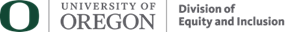 [Speaker Notes: Garcia & Associates,
Small Firm working on Diversity, Equity, Inclusion for more than two decades
Honored to work the University of Oregon in assisting to helping  move forward to advance DEI
Introduction Diversity, Equity, & Inclusion]
Diversity, Equity & Inclusion
Are Not…
Quick fixes
Confrontational
About changing you
Problems
Just fads

Are…
A Beginning
Introspective
Thought Provoking
An opportunity for short and long term success
A Journey and NOT a Destination
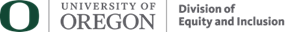 [Speaker Notes: Solution Driven, Performance, and Problem Solving to improve organizational delivery.

Leads to Innovation, Creativity, and Maximizing Efforts.

Learning to work productively across differences 

Align to the Mission]
Required Tools to Inform Your Diversity Action Planning
Mission 
Vision 
Values 
Frameworks: President’s Priorities & IDEAL 
UO Diversity Action Plan Template 
Data Stats, Trends, and Other Data Points 
Evaluation: Benchmarking and Metrics
SWOT Analysis 
Division of Equity & Inclusion (DEI) Office & Website
Office of Affirmative Action and Equal Opportunity
Office of Institutional Research
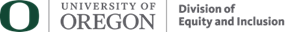 [Speaker Notes: We have been asked to come to this meeting to help prepare you for Diversity Action Planning
There is a lot of information to cover which includes these items listed on this slide and others to help create understanding and a base line.
Key and Required Tools for Action Planning include: mission, vision, values, and other pieces of information to inform and guide the process. 
We have created two sets of slides to guide your diversity action planning. More details provided in the second set for you to share with your team members
Our goal within the next two hours is to have dialogue, connection, and work together in better understanding the process of  Action Planning.
Our goal is to guide your understanding of what is being asked of you by your President. 
Too much to covers in a short period of time and will be operating at a higher level.  We will make ourselves available thru out the process. 
Planning Action Plans can be intensive and time consuming but if you have a great team, resources, and support you can move quicker.  
My experience in Diversity Action Planning includes creating institutional plus unit based plans at institutions of higher education, non profits, and companies.  Every plan is unique based on circumstances, situations, budget, and other factors but the common thread for a successful plan is Executive Leadership Commitment. This is supported also by the literature.]
Leadership, Vision and Support
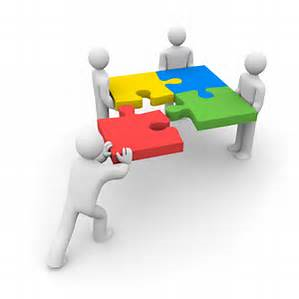 To create a successful unit action plan, the UO leadership must endorse, integrate, and support an inclusive culture by leading, setting the vision, and providing support. 
Each leader must ensure his/her plan is designed to make change in the identified priorities (i.e., adapt/develop/ implement policies, practices, services, and activities etc.,)
Cultural transformation requires leadership, commitment, human and fiscal resources, sustainability, and patience.
Diversity, Equity, and Inclusion support should permeate throughout the University with your guidance.
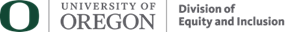 [Speaker Notes: Requirements of Success by Leadership and Teams, Relevance, and Importance to Action Planning. 

Experience in Action/Strategic Planning (50 plus at OHSU alone) plus worked with others to lead them with their plans. Where here to tell you even though there is a short period of time to draft an action plan – it can be done.    In my experience, it is dependent on the leader and the team leaders plus how much time, effort, and importance they place on the planning and writing.]
Finding Common Ground
Respect

The Golden Rule states we should treat people the way we would want to be treated. Respect is demonstrated by acknowledging and valuing the unique qualities and differences of individuals. 

Connection (Individual  vs. Team):

A group of people may work in the same unit but they work independently, without interaction or reliance on each other. 

Individuals in the group are focused on achieving their own goals, and the goals of the organization are secondary. 

A team, on the other hand, is a group of individuals with common goals and tactics. They can help each other, by working together toward the accomplishment of a set goal. When people feel connected they can turn into a cohesive team striving towards the same goal. 

Intentional and inclusive communication can create an environment where everyone feels included, supported and capable of contributing to the team.
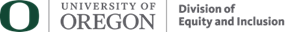 [Speaker Notes: To get us launched – We will be asking all members in the room to participate in a group activity. 

Titled- Finding Common Ground - 10 Minute Group Activity 
Individuals will be given instructions –Breaking of the Ice while coming together. 
This activity will help them bond and feel warm and cozy by opening up to begin “dialogue” and commonality.]
Table Top Exercise: Finding Common Ground Activity
What did you discover from this group activity?
What surprised you? 
Is this an activity/tool you could use with constituents in your unit?

Conclusion : Finding Common Ground is key to connectivity, leading and inclusion. It can also help reduce biases and conflict.
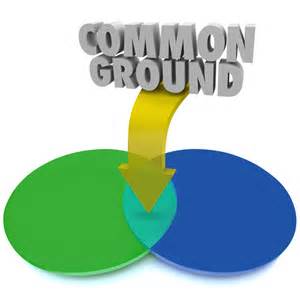 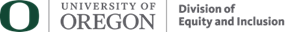 [Speaker Notes: Bring group back together- 5 Minute Discussion]
Qualitative Interviews
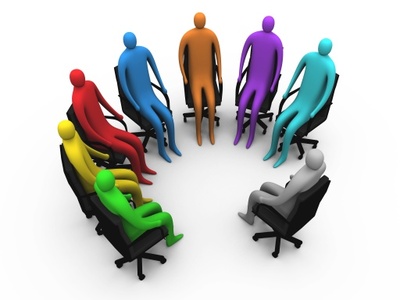 Individual and Group Interviews with Consultants
Confidential Conversations about perceived strengths and weaknesses
Insight and Direction
Highlights of Selected Major Themes as follows:
[Speaker Notes: Now that we have built common ground let’s discuss some key findings to assist in your action planning process. 

Confidential Conversations about perceived strengths and weaknesses
Insight and Direction to next steps in your action planning 
Key informants to help you understand what some of you in this room shared with us in either a group or individual meeting.   Some we recognize, did not have an opportunity to meet with prior to today.  
That being said, many individuals repeated multiple themes as listed.]
Key Informant Themes Through IDEAL Framework Lens
Inclusion Strategy
“Students, faculty, staff, and administrators deserve a positive, equitable, and inclusive environment in which they can live, work, learn, and teach. The University of Oregon needs to be a welcoming, supportive and respectful community for all.”
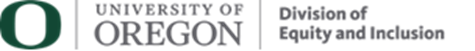 [Speaker Notes: Participants will ready Strategies and Findings:

Did any of the shared themes surprise you?

Are there themes that are missing from the list?]
Key Informant Themes Through IDEAL Framework Lens
Diversity Strategy “The term “diversity” can be defined in a number of different ways. The UO looks at it broadly and inclusively, encompassing race, ethnicity, disability, thought, culture, religion, sexual orientation, gender, and economics. The UO seeks to promote further diversity among its faculty, staff, and student body through active recruitment and intentional retention.”
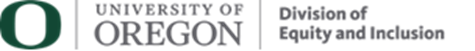 [Speaker Notes: Participants will ready Strategies and Findings:

Did any of the shared themes surprise you?

Are there themes that are missing from the list?]
Key Informant Themes Through IDEAL Framework Lens
Achievement Strategy
“The UO is committed to achievement and success for all of its students, faculty, staff, and alumni. All students—no matter what their background—deserve to succeed and graduate in a timely manner from the institution. All faculty—regardless of race, religion, ethnicity, sexual preference, ideas, or physical ability—deserve the resources and encouragement to flourish. All staff similarly must be given tools to succeed at their jobs and advance their careers. The UO is also committed to the ongoing success of all of its alumni.”
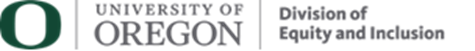 [Speaker Notes: Participants will ready Strategies and Findings:

Did any of the shared themes surprise you?

Are there themes that are missing from the list?]
Key Informant Themes Through IDEAL Framework Lens
Evaluation Strategy
“Research universities produce and preserve knowledge, often relying on evidence, data, and robust analyses. The UO seeks to incorporate unbiased evaluations of the implementation of strategies and initiatives employed to meet institutional goals relating to diversity, equity and inclusion. The UO seeks to establish key metrics and reporting structures necessary to ensure accountability and an inclusive process of review.”
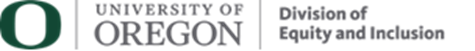 [Speaker Notes: Participants READ 

Did any of the shared themes surprise you?

Are there themes that are missing from the list?]
Key Informant Themes Through IDEAL Framework Lens
Leadership Strategy
“Diversity, equity, and inclusion must be part of the agenda of all leaders of the University of Oregon. From the president to department chairs, from the ASUO president to the president of the University Senate, all leaders need to promote the university’s values in both plans and action. The Division of Equity and Inclusion will play the central role on campus in promoting equity and inclusion; in supporting the efforts of leaders to achieve diversity, equity, and inclusion; and in tracking progress toward meeting those objectives.”
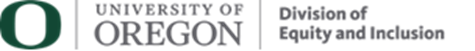 [Speaker Notes: Participants READ 

Did any of the shared themes surprise you?

Are there themes that are missing from the list?]
Qualitative Interviews
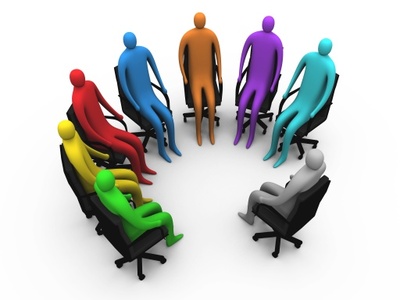 Building  New Reality 

Question? How do we collaborate as a team? As UO Leaders how can we find common ground to address the theme findings?  
What are your fears based on the findings?
What are some solutions you would recommend? 
What type of actions can you take to enhance the positive and eliminate the negative?
[Speaker Notes: -Diversity and Equity Kitchen Sink – Creativity & Innovation]
Action Planning for Diversity, Equity and Inclusion (APDEI)
Action planning is a tool for organizing the desired outcomes. In this case, the Action Planning for Diversity, Equity, and Inclusion (APDEI) is a road map to lead your planning and outcomes. Your plan should align with the President’s Priorities and IDEAL. 

The purpose of action planning is to align your unit’s work with the UO’s mission, values, priorities, and framework to support the identified goals and tactics.
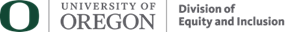 Action Planning Framework
The Action Planning document has a basic overall framework. Place all parts of a plan into the following three areas, you can clearly view how the pieces of your plan can fit together:

Where are we now? (Executive Summary) Review your current strategic position and clarify your unit’s mission, vision, and values.

Where are we going? (Tactics and Measures) Establish your unit’s vision by using the President’s Priorities & IDEAL Framework.

How will we get there? (Resources) Understand the available resources to connect where you are now to help get you where you’re going. Review institutional strategic objectives, goals, data points, action items, timelines, resources, etc.
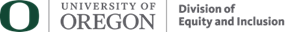 [Speaker Notes: The four slides will focus on the actual action and planning process and required framework and tools required to help you launch your Action Planning. 

This slide- allows you to view the framework to understand how to proceed with your planning. This condenses the Executive Summary, Tactics/Measures, and Resources.]
Action Plan Development: Using the IDEAL Framework
STRUCTURE: The UO Diversity Action Template (APDEI) includes a general description of each goal, followed by quantifiable strategies and tactics. Leaders are to identify tactics, measures, resources, leads and a timeline over a 3 year period. For each tactic, specify the target group (students, faculty, staff, administrators, alumni, etc.)
EVALUATION TOOLS AND METRICS: Units will identify appropriate evaluation tools per identified tactic. Incorporating both qualitative and quantitative metrics is encouraged. 

REPORTING: Each mission/unit will submit a diversity Action Plan to the Vice President for Equity, and Inclusion by March 17, 2017. Plans will be posted on website and communicated throughout the UO.
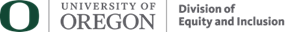 [Speaker Notes: This slide make reference to the Structure of the UO Diversity Action Template- High level information on what to expect on the structure, types of evaluation and metrics expected, and expectations.  We have prepared an extended timeline with more details on outcomes.]
Best Practices for Action Planning
Pull together a diverse planning team: Bring together a core team — between six and ten people — of faculty, staff, students, and other stakeholders. 
Allow time for strategic thinking: Your team needs time to think Big. Set dates, times, and locations for group to meet.  
Get commitment from key individuals in your unit: You can’t do it alone. If your team doesn’t buy in to the planning process and your unit’s action plan won’t be as effective. 
Allow for open and free discussion regardless of each person’s position within the unit: Leaders must encourage active participation, diverse viewpoints, and discourage individuals from dominating the planning sessions.
Make your plan actionable: To have any chance at implementation, the plan must clearly articulate goals, action steps, responsibilities, accountabilities, and specific deadlines.  Use SMART Goals. 
Understanding what you plan: Your team must understand the plan, assigned roles, responsibilities and expectations. 
Clearly articulate next steps after every session. Before ending a action planning session, leaders must explain what comes next and who’s responsible and set deadlines.
Review other examples: Find inspiration and ideas from the examples of plans.
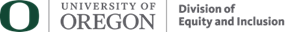 SMART Tactics and Metrics
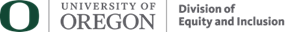 [Speaker Notes: I mentioned SMART Tactics – Here is the tool 

In preparation to draft  your Action Plans- You are asked to Use the Smart Tactics Tool as displayed in this slide. Pretty self explanatory.    

Goals should be achievable; they should stretch you slightly so you feel challenged, but defined well enough so that you can achieve them. You must possess the appropriate knowledge, skills, and abilities needed to achieve the goal.

You can meet most any goal when you plan your steps wisely and establish a timeframe that allows you to carry out those steps. As you carry out the steps, you can achieve goals that may have seemed impossible.  The concept of writing S.M.A.R.T. goals is very important for accomplishing]
Pitfalls to Avoid In Action Planning
Ignoring what your planning process reveals: The planning process includes research and analysis. Take it seriously. Use it to move forward.
Being unrealistic about your ability to plan:  Putting together a plan takes time and effort. Be realistic and schedule planning sessions. Work backwards on your timeline. Plans due March 17, 2017. 
Not a one person planning process:  Planning must engage various stakeholders to ensure representation of different perspectives. The action planning process must engage individuals and team members to work together.   
Not a one person implementation process:  Execution of the plan must involve various stakeholders to implement the plan within the unit. Identify as many multiple responsible parties.

Need support or more direction?  Reach out ASAP. Don’t wait until the last minute.  Action planning takes time.
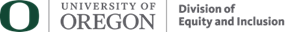 [Speaker Notes: We have a short period of time to think, draft, and finalize the Action Plans

Work Backwards on the time line- I prepared a more detailed example

Engage the Team from planning to implementation 

Need help? Please ask…]
UO Diversity Action Plan Template
GOAL #1 (I: Inclusion): Create an inclusive and welcoming environment for all.

School, College, Research or Administration Strategy 1 –  Create a more welcoming, respectful and inclusive climate for all.
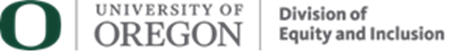 [Speaker Notes: LG
Introduction to UO Diversity Action Plan Template 
We have prepopulated 3 of the 4 Goals 
We will walk thru three of the templates 
Ask the team to work jointly together in completing Goal #3]
UO Diversity Action Plan Template
GOAL #2 (D: Diversity): Increase the representation of diverse students, faculty, staff and community partners at all levels of the university.
 School, College, Research or Administration Strategy 1-  Incorporate active recruitment strategies, implicit bias training and other promising practices to recruit diverse staff, faculty, administrators, undergraduate and graduate students from traditionally under-represented communities.
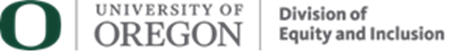 [Speaker Notes: FG]
UO Diversity Action Plan Template
GOAL #4 (L: Leadership): Leadership will prioritize and incorporate diversity, equity and inclusion in plans and actions. 
School, College, Research or Administrative Strategy - Develop and promote programs that mentor and prepare members of under-represented groups for leadership opportunities (i.e. department heads, directorships, deanships, vice presidencies, etc.) at the UO.
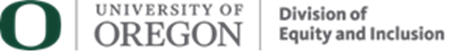 [Speaker Notes: LG]
Table Top Exercise: Group Activity (2)
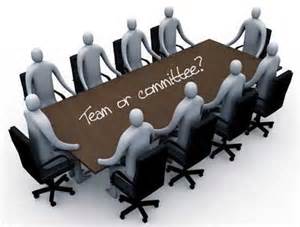 Review DEI template Goal #3 (A: Achievement)
Collectively address how your unit would eradicate the Student Achievement Gap
Complete Template (Tactics, Target Measures, Resources, Lead and Timeline)
Group Discussion
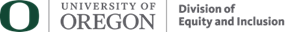 [Speaker Notes: FG]
UO Diversity Action Plan Template
GOAL #3 (A: Achievement): Facilitate access to achievement, success and recognition for under-represented students, faculty, staff and alumni. 
School, College, Research and Administration Strategy 1- Eradicate any existing gaps in achievement between majority and under-represented students, faculty and staff in graduation rates, tenure and promotion, professional opportunities, leadership opportunities and recognition.
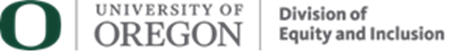 [Speaker Notes: We will ask Leaders to READ the Main Goals for Group]
Consultation & Resources
The Division of Equity, Inclusion and Diversity will provide coordination and work with units to develop individualized goals and appropriate metrics, as well as to analyze resources, assess timelines, measure success and advise localized leadership. 

The DEI Website will host all submitted Diversity Action Plans to inform UO Community of progress of planning.  

The DEI Website will also advertise workshops and other trainings to support their action planning.

Garcia & Associates will also provide consultation to unit leaders and teams and guide in action planning to the UO via the Vice President for Diversity, Equity, and Inclusion.
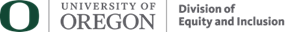 [Speaker Notes: LG]
Diversity Action Planning Timeline
January - 2017 
PHASE1- PREPARE FOR ACTION PLANNING 
	Preliminary Planning: 

Activity 1: Identify and Invite Team Members 
Activity 2: Charge Team, Provide Direction and Resources for Action Planning 
Activity 3: Unite Teams, Set Meeting Dates and Times
Activity 4: Seek Resources, Information, and Support, if required

PHASE 2 – DEVELOP THREE-YEAR ACTION PLAN 
	Preliminary Planning 

Activity 1: Review Data Points, Tools, Resource and Template Requirements
Activity 2: Unit Environmental Assessment (Mission, Vision, Values) 
Activity 3: Begin Drafting Tactics as inscribed by the UO Diversity Action Plan Template. Use Guiding Questions to assist your thoughts.
Activity 4: Seek Resources, Information and Support, if required 
Activity5:  Plan for 2-3 Drafts of your unit’s Action Plan
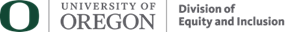 Diversity Action Planning Timeline
February, 2017

PHASE 3 - FINALIZE PLAN 
	Review Process 

Activity 1: Team Members to Review, Edit and Modify Draft/s
Activity 2: Seek Resources, Information, and Support, if required 
Activity 3  Make Final Review and Edits to Action Plan 
Activity 4: Ensure all Set Requirements (Executive Summary, Goals and Tactics) are addressed 
Activity 5: Circulate Draft with Team Members for modifications prior to final submission. Ensure all team members understand their role, responsibilities, and expectations as outlined in your unit’s plan. 
Activity 6: Seek Resources, Information and Support, if required
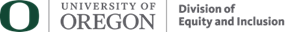 Diversity Action Planning Timeline
March, 2017 

PHASE 4 - SUBMIT PLAN 
	Submission of Plan 
Activity 1: Send Electronic plans to vpinclusion@uoregon.edu no later than March 17, 2017 
Activity 2:  The President, Provost and Vice President of Equity & Inclusion will review your final plan and contact unit leaders should there be any questions on the submission. 

PHASE 5- SHARE PLAN 
	Communication of Plan 
Activity 1:  The Division for Equity & Inclusion (DEI) will post plans on appropriate websites
Activity 2:  The University Communications will communicate to the UO Community of the accomplished work via different vehicles of communication.
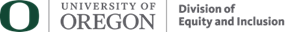 Q & A
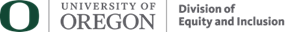 [Speaker Notes: Questions?]
Go DUCKS!
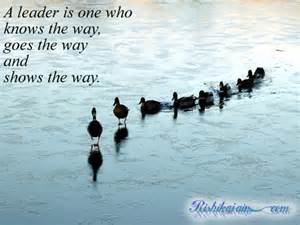 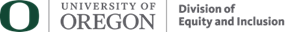 [Speaker Notes: In conclusion, Leaders take what you learned today: resources and tools. Find common ground to lead others in your diversity planning.  The work of Action Planning is not daunting -  Perhaps, time intensive but you will each be proud of your work by March 17th, 2017.  We have listed multiple resources and have handouts for you to take with you.  We will make ourselves available to schedule time with you and help you cross the finish line.]
DEI Resources
Diversity at the UO
https://inclusion.uoregon.edu/content/diversity-uo

Faculty & Staff
http://inclusion.uoregon.edu/content/coaching-faculty-staff
Strategy Work Groups
Professional Development

CoDaC Faculty Development
http://inclusion.uoregon.edu/content/faculty-development
Faculty Equity Statements for Tenure, Promotion and Review
Faculty Writing Center
National Center for Faculty Development & Diversity
UO Faculty Development Resources
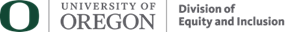 DEI Resources
CoDaC Faculty In Residence
https://inclusion.uoregon.edu/content/faculty-residence

CoDaC Equity Initiatives
https://inclusion.uoregon.edu/content/equity-initiatives

Faculty Hiring
http://academicaffairs.uoregon.edu/recruitment-retention
http://facultyhiring.uoregon.edu/

Faculty & Staff Demographics
https://inclusion.uoregon.edu/facts-and-figures
http://ir.uoregon.edu/personnel
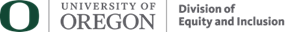 DEI Resources
Office of Affirmative Action and Equal Opportunity
http://aaeo.uoregon.edu/
541-346-3123

Office of Institutional Research
http://ir.uoregon.edu/

Association of American Universities
http://www.aau.edu/home.aspx

American Council on Education
http://www.acenet.edu/Pages/default.aspx

Society for Human Resource Management (SHRM) Diversity & Inclusion
https://www.shrm.org/resourcesandtools/hr-topics/pages/diversity-and-inclusion.aspx
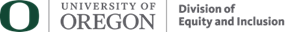